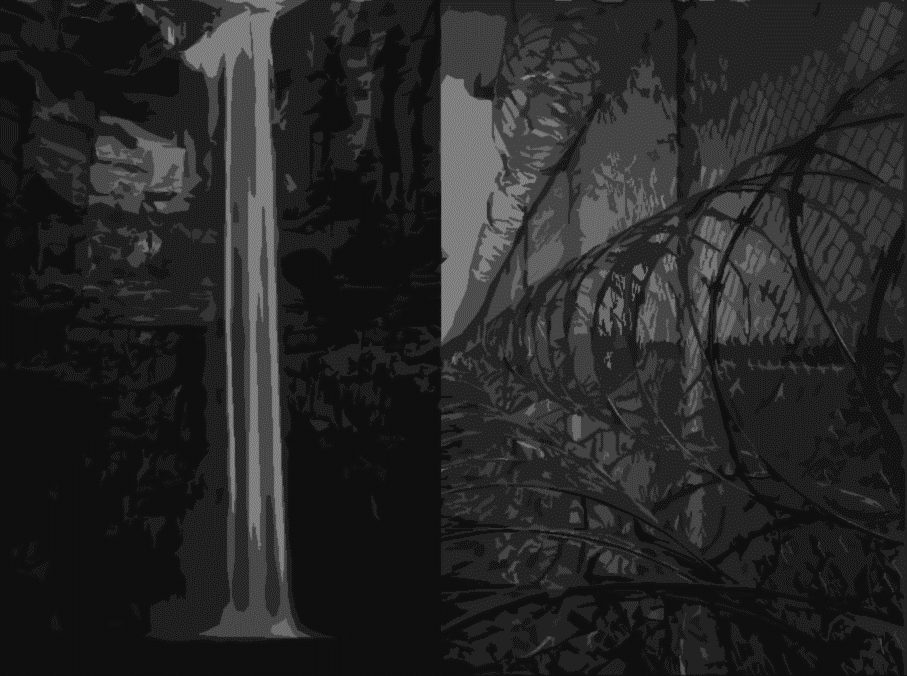 Tompkins County
Criminal Justice Coordination
ANNUAL REPORT
2018-2019
Date: June 2020 
Presenter: David M. Sanders Jr.  
Criminal Justice Coordinator
Criminal Justice Alternatives to Incarceration 
Advisory Board
Function: The Criminal Justice/ Alternatives to Incarceration (CJATI) Advisory Board studies and identifies needs and recommends effective methods for meeting the needs of the County’s criminal justice system. The Board also prepares and supervises the County’s Alternatives to Incarceration Plan.
 
Purpose: 
Study criminal justice system with a focus on Alternatives to Incarceration (ATI)​
Identify unmet needs/ opportunities to meet those needs, improve system​
Make recommendations to County Legislature ​
Provide a forum for networking, coordination, and communication between CBO’s and County Departments that support the Criminal Justice system​   
 
2020 Priorities: 
Break the Cycle of Reoffending (Recidivism)
Study the Impact of Bail Reform, identify gaps & ways to fill these gaps
Address the causes of Disproportionate Minority Contact (DMC) 
Improve inter-agency communication and collaboration
Criminal Justice Alternatives to Incarceration 
Advisory Board
COMMUNITY ENGAGEMENT
23%
increase in CJATI attendance from 2018 to 2019 

different individuals attended at least one meeting in 2019

Agree/strongly agree: The CJATI Advisory Board is a good forum for networking, coordination, and communication between county departments and local agencies. (survey)
113
100%
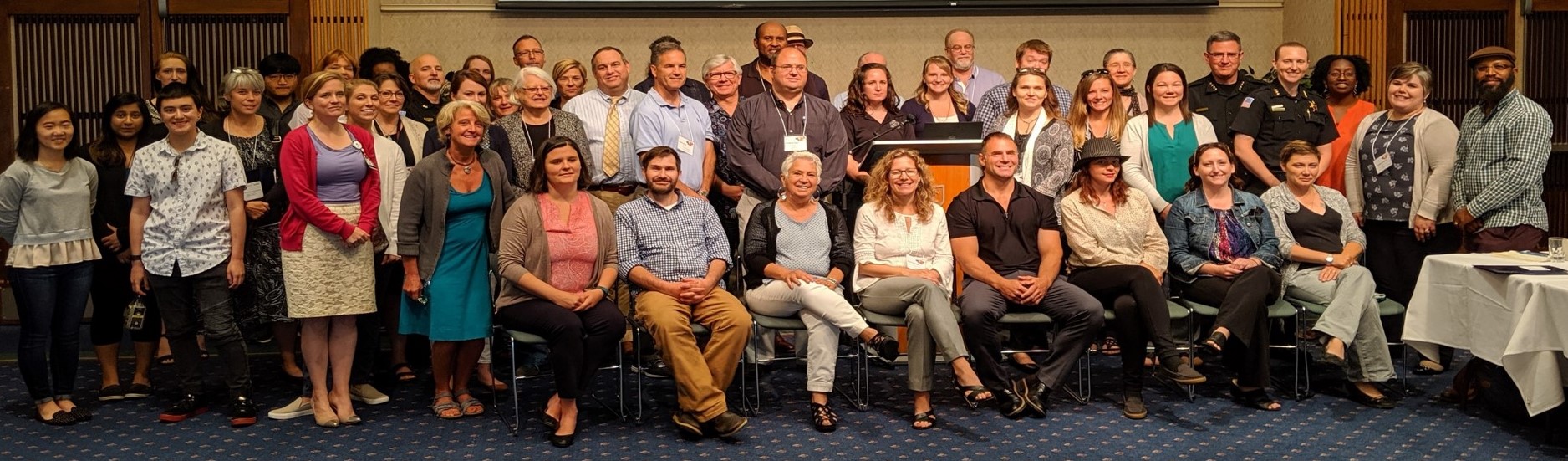 TABLE of CONTENTS
03
01
HIGHLIGHTS 
   CRIME INDEX	 
   ARREST RATES 
   JAIL CENSUS	 
   JAIL RACE 
   RECIDIVISM 



STRATEGY  
     DMR 
     DMR: JUVENILE JUSTICE
     DMR: CRIMINAL JUSTICE SYSTEM
     SEQUENTIAL INTERCEPT MAPPING
     SIM’s: PRIORITIES 	 
     TARGETED APPROACH


PROGRAM PERFORMANCE  
      ALTERNATIVES to INCARCERATION
      REENTRY 
      WELLNESS 
      DIVERSION 



OUTLOOK 
      GAPS, BARRIERS, & UNMET NEEDS

   


2020 & BEYOND 
    FUNDING 
    UNINTENDED CONSEQUENCES
04
02
05
[Speaker Notes: Content]
01
HIGHLIGHTS: 
CRIME INDEX	 
ARREST RATES 
JAIL CENSUS	 
RACE AA JAIL  
RECIDIVISM
FIVE (5) YEAR TRENDS
HIGHLIGHTS
28%
28%
33%
34%
92%
84%
01
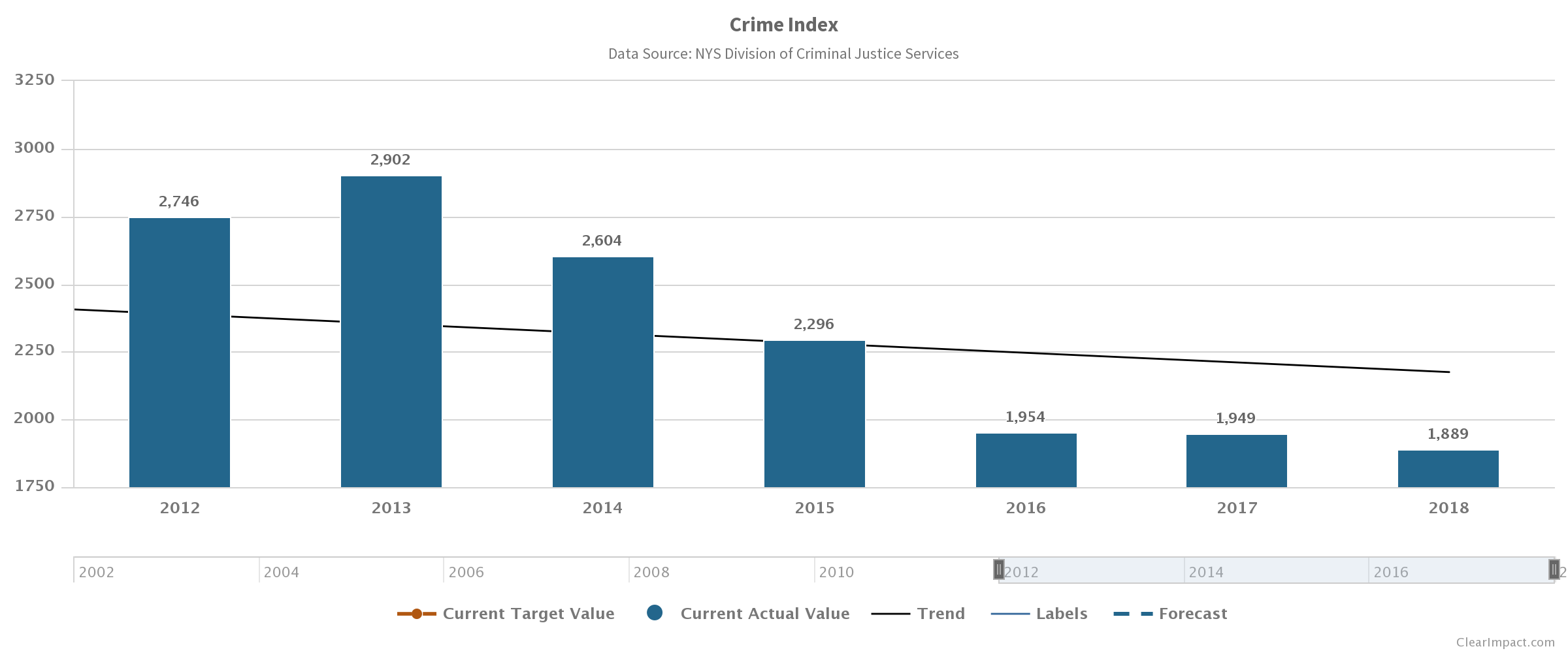 HIGHLIGHTS :
CRIME INDEX	 
ARREST RATES 
JAIL CENSUS	 
JAIL RACE 
RECIDIVISM
CRIME INDEX
WHAT DO WE KNOW: Crime Index has decreased for the last SIX (6) years 

Crime Index in Tompkins County is slightly higher then counties of similar size

Crime Index is the count of reported crimes

How well Tompkins County reports crimes is not known 

Only 1/3 of all crimes are reported. (Vera Institute for Justice)

Public perception and data typically do not align
01
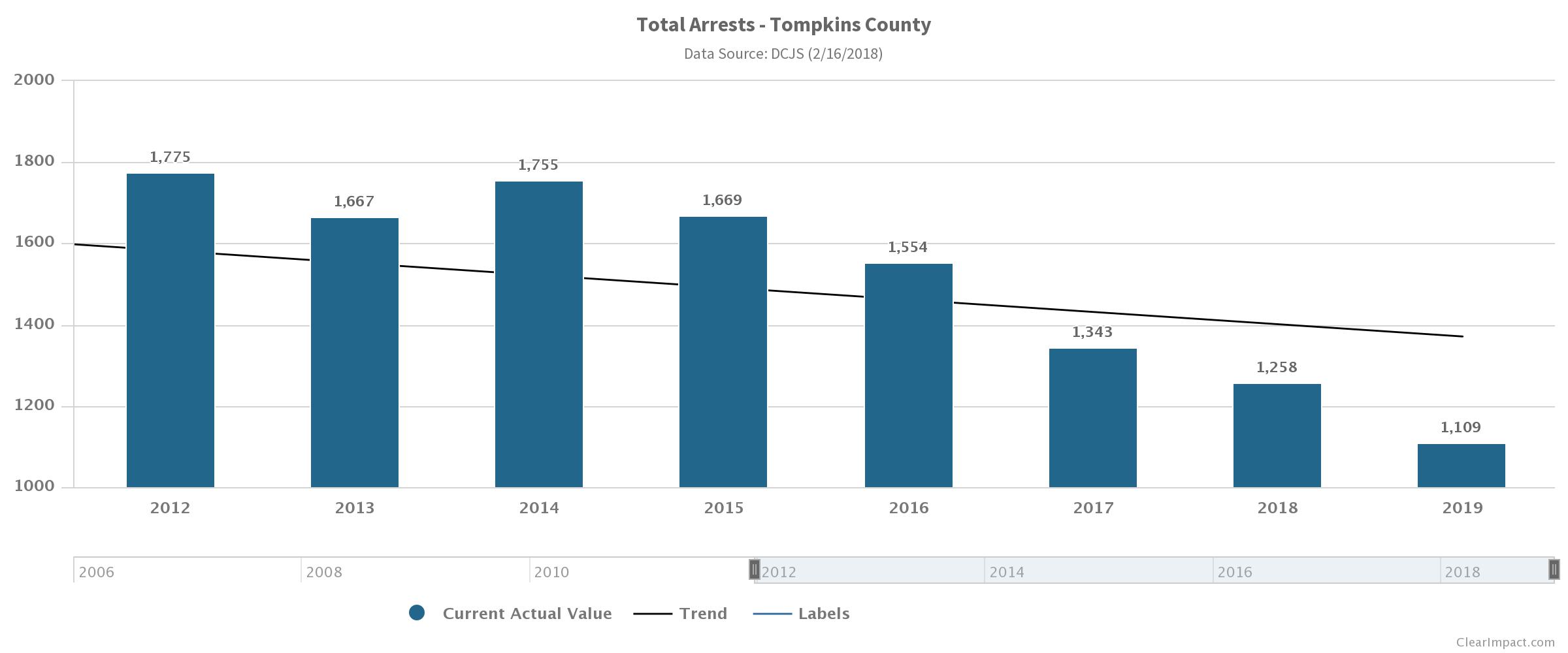 HIGHLIGHTS :
CRIME INDEX	 
ARREST RATES 
JAIL CENSUS	 
JAIL RACE 
RECIDIVISM
ARRESTS
WHAT DO WE KNOW: 
Arrests have decreased over the last FIVE (5) years 
 
Tompkins County has less arrests than countries of similar size. 

Tompkins County is one of only a few Counties with higher crime index than arrests

Deployment patterns, hot spot policing, targeted enforcement, & profiling often contribute to higher arrests
1,109
01
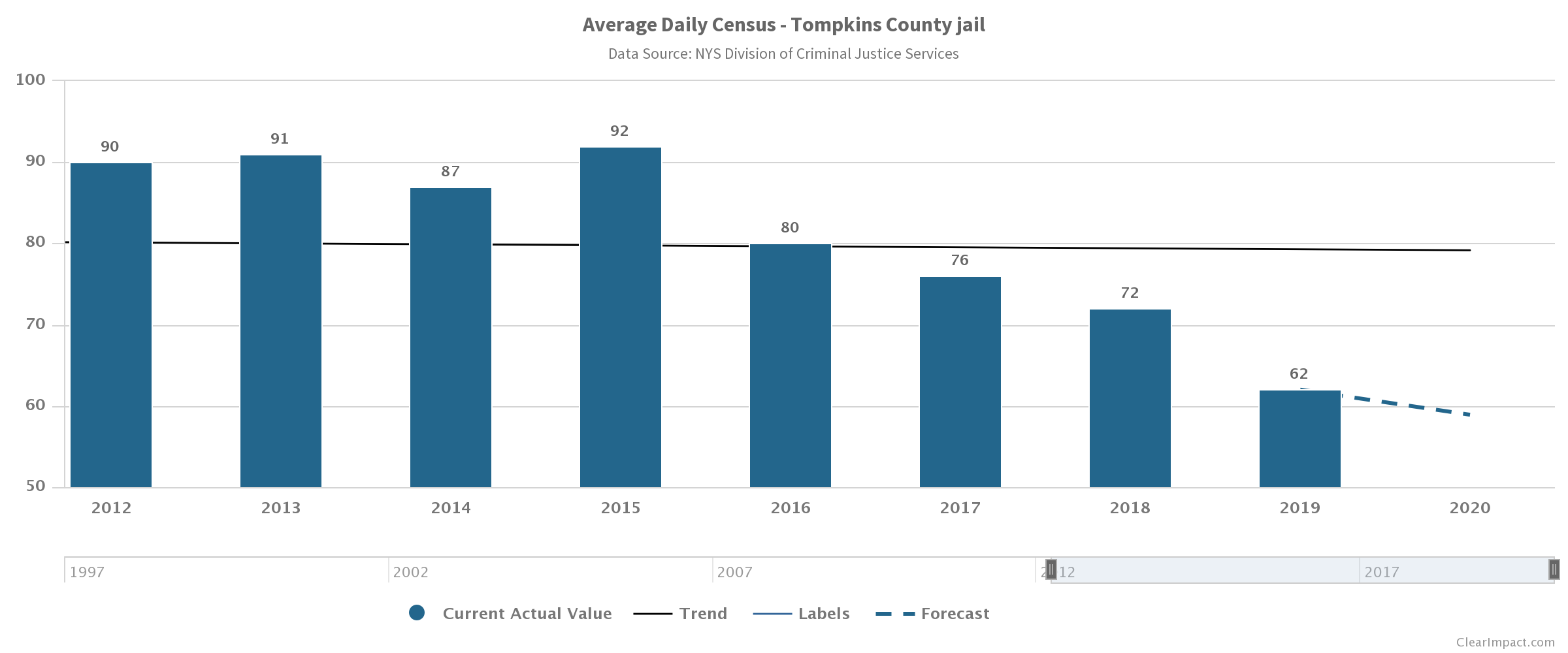 HIGHLIGHTS :
CRIME INDEX	 
ARREST RATES 
JAIL CENSUS	 
JAIL RACE 
RECIDIVISM
JAIL CENSUS
WHAT DO WE KNOW: 
Jail Census has decreased over the last FIVE (5) years 

Tompkins County has and continues to invest in ATI/ Reentry, and many other proactive programs.

Of the CGR Report’s (24) recommendations (18) have been implemented, (5) are in progress, and only (1) has failed to come to fruition. (LEAD) 

Judges, DA, and Counsel actively refer to ATI/ Reentry programing.
01
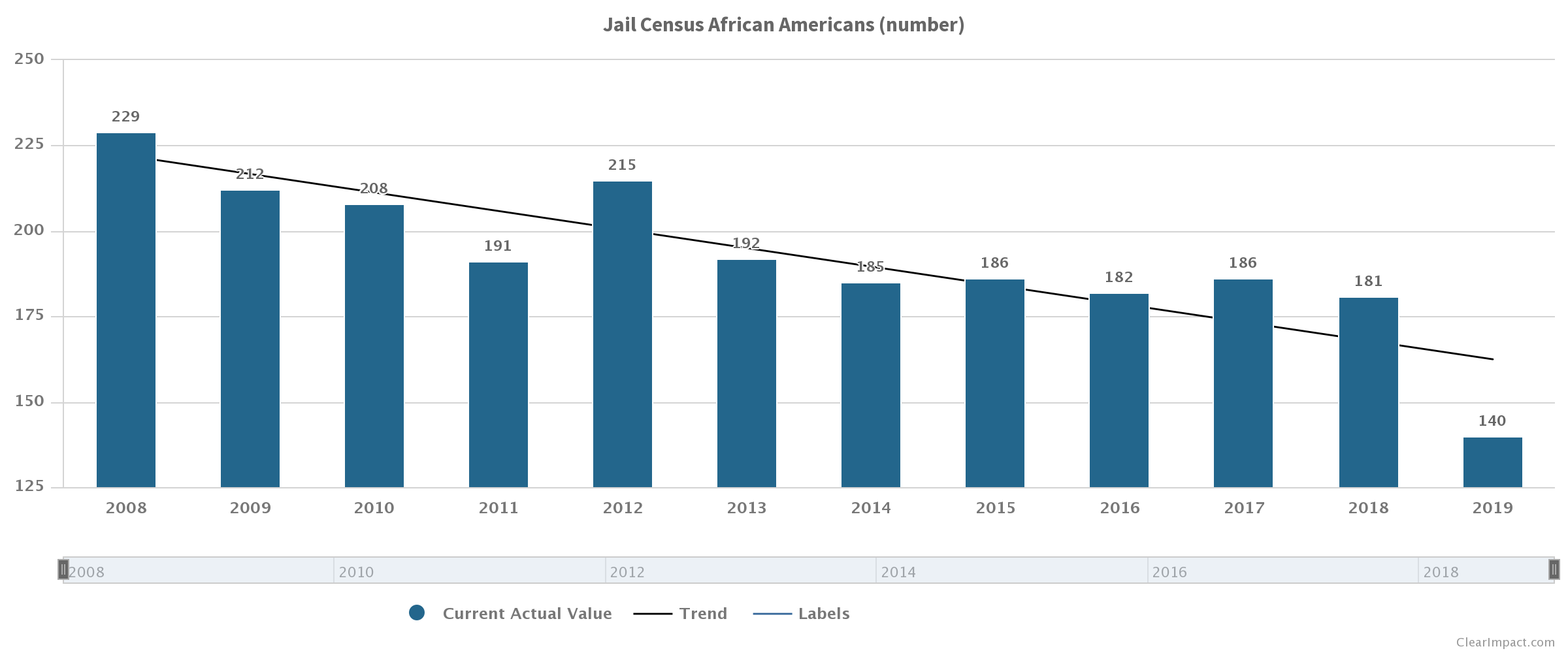 Number
HIGHLIGHTS :
CRIME INDEX	 
ARREST RATES 
JAIL CENSUS	 
JAIL RACE 
RECIDIVISM
AFRICAN AMERICAN JAIL CENSUS
WHAT DO WE KNOW: 
Disproportionate Monitory Representation is complex, but can be addressed. 

Number of AA’s in our Jail has decreased significantly  

Percentage of AA continues to climb 

Tompkins County is committed to achieving racial equity

Advancing racial equity will require trust, setting goals, measuring outcomes, engaging unlikely partnerships, and reaching out to the community – to start.
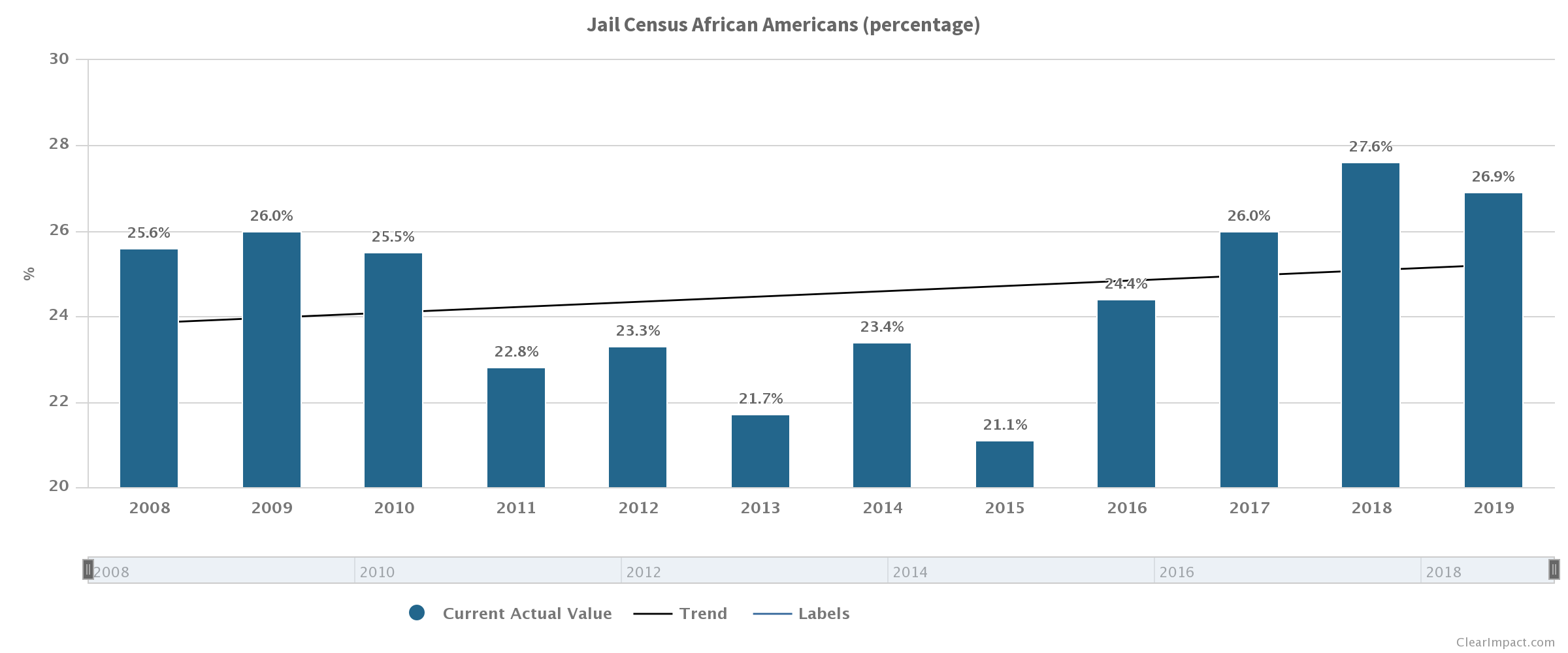 Percent
01
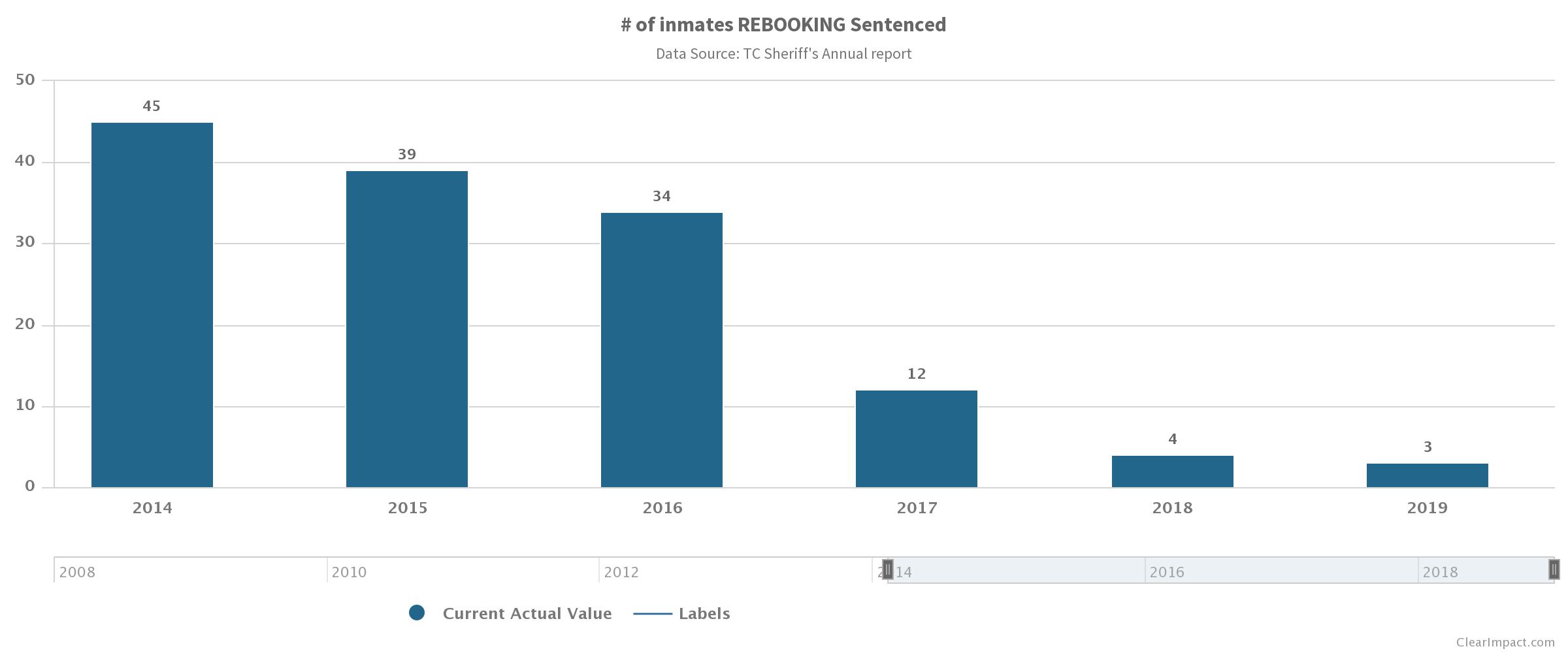 HIGHLIGHTS :
CRIME INDEX	 
ARREST RATES 
JAIL CENSUS	 
JAIL RACE 
RECIDIVISM
RECIDIVISM
WHAT DO WE KNOW: 

ATI/ Reentry programs are working 

Judges/ DA/ Counsel are referring
 
Client outcomes are being measured

Measurements continue to improve

REACH, CARS, STAP, and ADC have all contributed in reducing recidivism for many struggling with substance use disorder.
SENTENCED
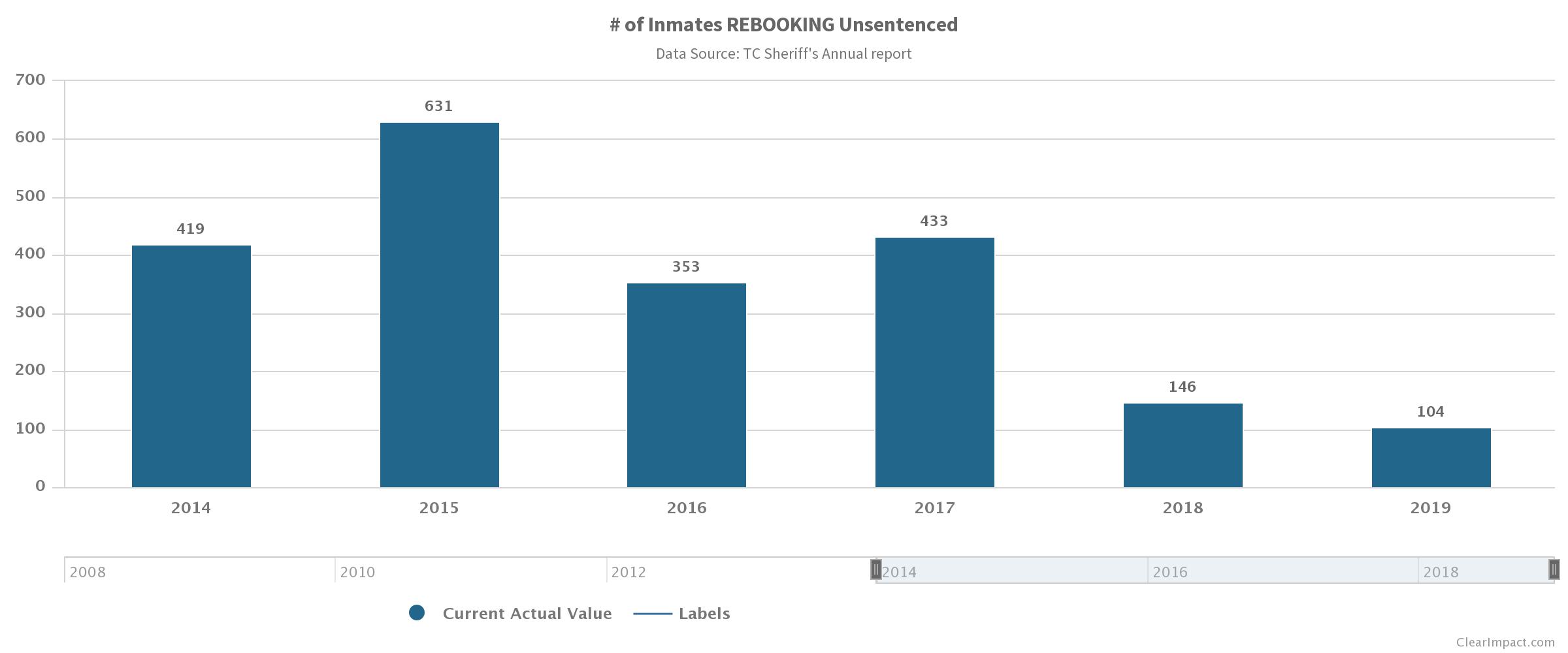 UNSENTENCED
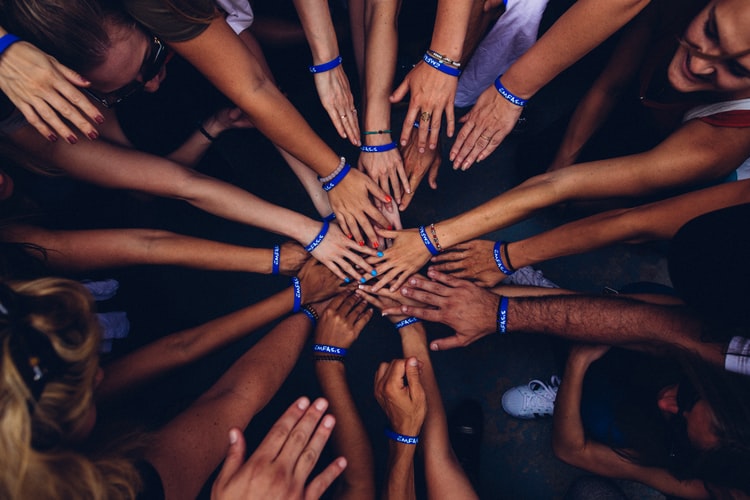 02
STRATEGY
STRATEGY  
 DMR: Disproportionate Minority Representation  
 DMR: JUVENILE JUSTICE
 DMR: CRIMINAL JUSTICE SYSTEM
 SEQUENTIAL INTERCEPT MAPPING
 IDENTIFY LOCAL PRIORITIES 	 
 TARGETED APPROACH
TARGETED APPROACH
SEQUENTIAL INTERCEPT MAPPING
DMR: JUVENILE JUSTICE
DMR
DMR: CRIMINAL JUSTICE SYSTEM
IDENTIFY & ADDRESS LOCAL GAPS
02
STRATEGY  
Disproportionate Minority Representation
Disproportionate Minority Representation
4.4%
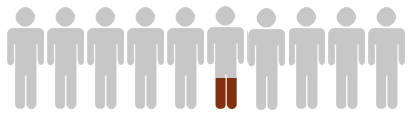 % County population African American
Source: Unites States Census Bureau
22.7%
ARREST
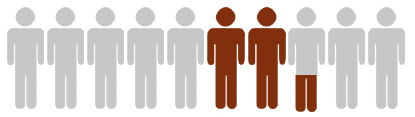 % of African Americans Arrested
Source: DCJS 2016/2017/2018 average
26.9%
JAIL
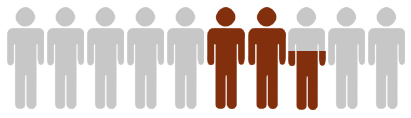 % of Jail Census African Americans
Source: Sheriff’s Annual Report 2019
32.7%
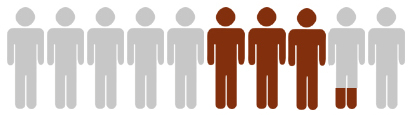 PAROLE VIOLATIONS
% of Parole Violations AA Booked
Source: Raw Data search 2015 Booking
02
STRATEGY  
 DMR: JUVENILE JUSTICE                                                    DMR: CRIMINAL JUSTICE SYSTEM
DMR: Juvenile & Criminal Justice Systems
Juvenile Justice System
Tompkins County
Performance Accountability:  
  Decision Point(s)  
  Review current data
  Inventory local services
  Support Best Practices 

TEAM: 
REPS Team 
CJATI Advisory Board  

GOAL: Ensure a Safe, Accountable, Fair, and Effective Juvenile Justice System
Population Accountability: 
     Root causes of DMR in Tompkins County
     Systemic barriers  

TEAM:
URO  
Researchers from Cornell U
Researchers from Ithaca College 
CJATI Advisory Board  

GOAL: Eliminate the conditions that contribute to Disproportionate Minority Contact
Reducing Racial and Ethnic Disparities in Juvenile Justice Certificate Georgetown University 

                      NYS Division of Criminal Justice Services
Race Equity Toolkit
                       Government Alliance on Race & Equity (GARE) 
Race Equity and Inclusion Action Guide
                                                  The Annie E. Casey Foundation
02
DSS/Family Court
Phase TWO
STRATEGY  
DMR: JUVENILE JUSTICE
DMR: Juvenile & Criminal Justice Systems
Hotline Calls
DETENTION
PLACEMENT
RELEASE
REENTRY
Emergency Removals
Termination of 
Parental Rights
INTAKE
JUDICIAL 
PROCESSING
Initial Contact 
& Referral
PROBATION SUPERVISION
PINS
ARRESTS
PINS
SOS
Absences &  Truancy
DISMISSAL
DIVERSION
DIVERSION
DISMISSAL
DIVERSION
Suspensions & Expulsions
Special Populations *
*Truancy/ Ungovernable/ 
Runaways/ Curfew/ Underage Drinking
Race Equity Plan for Success (REPS)
SCHOOLS
Phase ONE
02
POPULATION LEVEL
STRATEGY  
Disproportionate Minority Representation Framework
Disproportionate Minority Representation
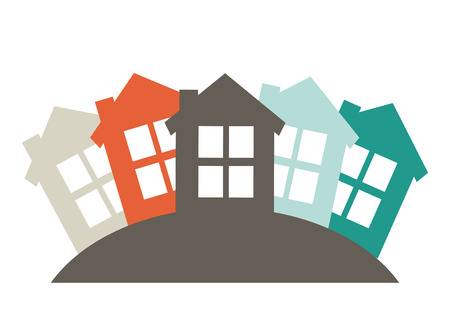 RESULT: Condition(s) of well-being for ALL people
INDICATORS: A measure that helps quantify the result
ROOT CAUSES: 
What actions are we going to implement that address a root cause? 
How can we design this strategy so that it addresses a root cause?
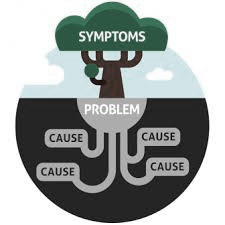 Programs  |  Policies  |  Functions  |  Whole Organizations
PERFORMANCE LEVEL
Program A
Program B
Program C
Program D
Program Etc.
Performance Measures: 
A measure of how well a program, agency, or policy is working

Quantity | How Much did we do?
Quality | How Well did we do it?
Effect | Is anyone better off?  (Client outcomes)
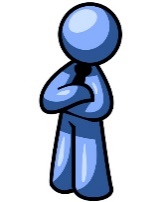 02
STRATEGY  
 SIM’s PRIORITIES
Sequential Intercept Mapping: Priorities
EXPAND AFFORDABLE HOUSING FOR THE LOWEST INCOME PEOPLE
Development of SRO style properties that are co-located with agencies 
40-bed emergency shelter 
Having a low-barrier shelter 
Family sites 
Halfway House 
Increase prevention/retention services 
Medicaid Funded Assisted Living
INCREASE COMMUNITY OUTREACH WORKER PROGRAM
Inter-agency Outreach Workers – street
Increase COWS based on need 
Increase diversity of COWS bases on target locations/ experiences 
Evaluate LEAD/COW for duplication
√
IMPROVE INTER-AGENCY COMMUNICATION AND COLLABORATION
Improve information about who is in the jail and when they are released
Develop a protocol for management of inmate information globally
Communication Task Force 
Improve Preventative Efforts
√
02
Six (6) carefully planned services used to help move a community indicator. 
   
   Assigned Counsel: Counsel at First Appearance (defense attorney provided)  
   Assigned Counsel: Presumed Eligibility (assume client qualifies for services)  
   District Attorney: Presumption of RoR (Release on Recognizance, when appropriate)
   District Attorney: ADA positions (decrease ratio, speed up process, lower unsentenced census)
   Judicial: 3rd County Court Judge (decrease wait time and case loads)   
   County Administration: CJ Coordination (coordination of services, support improved performance)
STRATEGY  
TARGETED
Sequential Intercept Mapping: Priorities
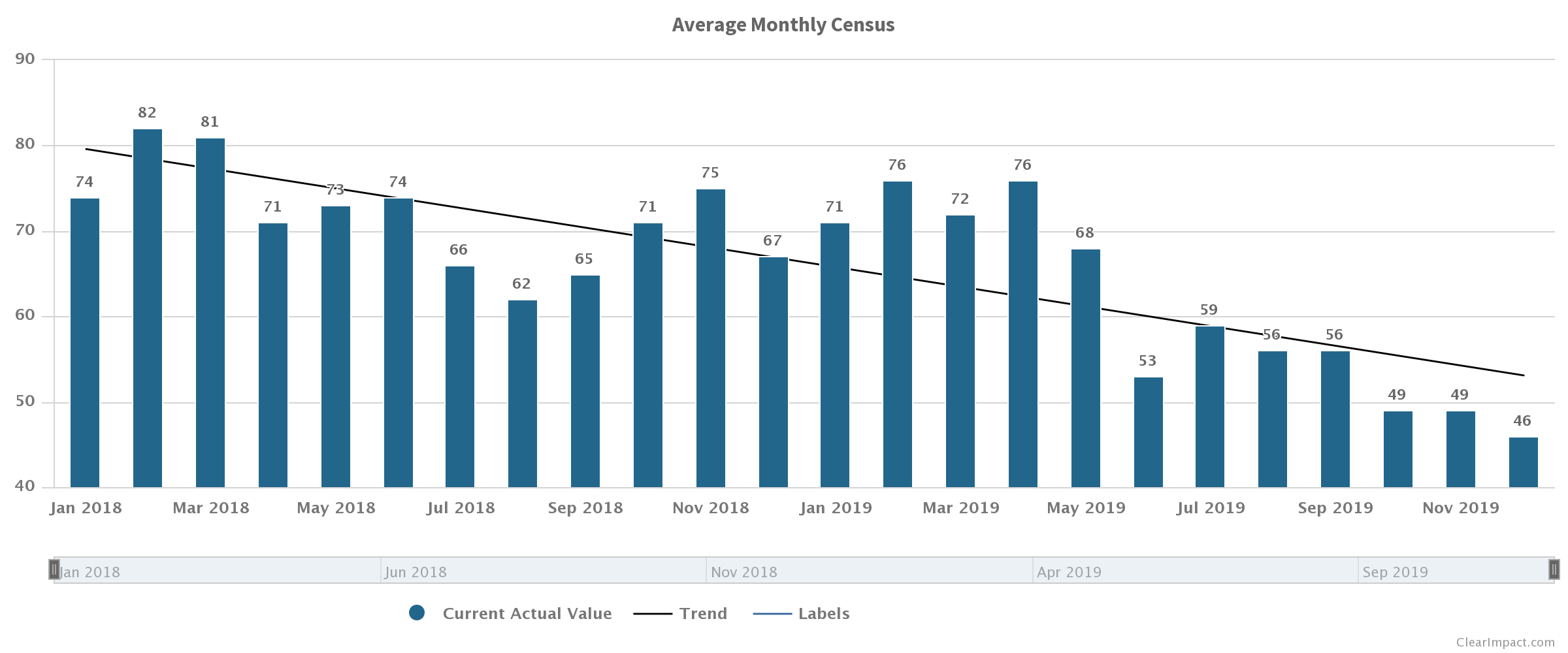 03
PROGRAM PERFORMANCE  
 ALTERNATIVES to INCARCERATION Programs 
 REENTRY Programs
 WELLNESS Programs
 DIVERSION Program
Program Performance
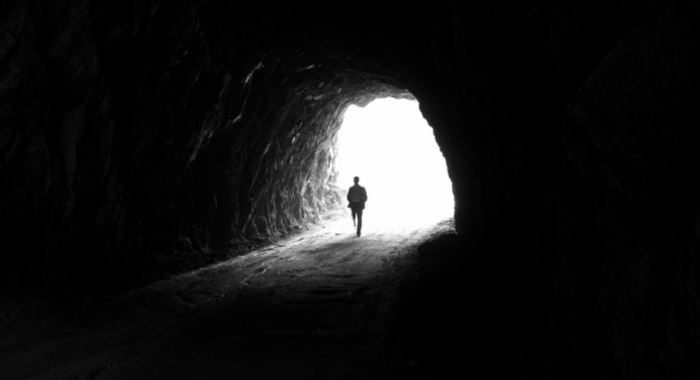 03
PROGRAM PERFORMANCE  
 ALTERNATIVES to INCARCERATION Programs 
 REENTRY Programs
 WELLNESS Programs
 DIVERSION Program
Program Performance
375
ALTERNATIVE to INCARCERATION (8): are types of supervision other than jail that can be given to a person who commits a crime.
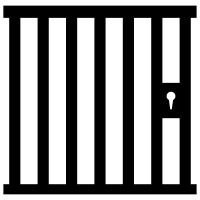 354
REENTRY Program (7): are designed to assist incarcerated individuals with successful transition back into the community after release.
WELLNESS/ SUPPORTIVE Services (5): in our jail and the community, providing a number of services for people dealing with mental health, substance use, and other health challenges.
1,155
154
ASSISTED DIVERSION Programs (2): Community developed program to assist in low level interventions.
03
PROGRAM PERFORMANCE  
 ALTERNATIVES to INCARCERATION
 REENTRY 
 WELLNESS 
 DIVERSION
Program Performance: ATI
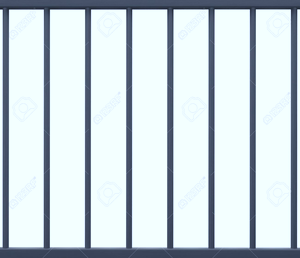 ALTERNATIVE to INCARCERATION 
   Probation: Day Reporting 
   Probation: Electronic Monitoring 
   Probation: Service Work Alternative Program (SWAP) 
   Probation: Greatest Risk Supervision
   Court: Felony Drug Treatment Court (FDTC)   
   Court: Ithacan Community Treatment Court (ICTC) 
   Court: Ithaca Wellness and Recovery Court (IWRC)
   OAR: Bail Fund (provides Bail to people who can’t afford it.)
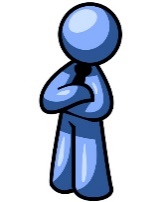 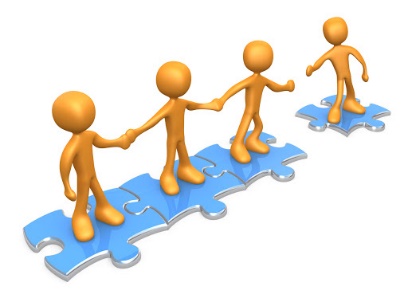 HOW MUCH
375 clients (2018)
122 successful outcomes
HOW WELL
BETTER OFF
4,800 Jail days avoided
03
PROGRAM PERFORMANCE  
  ALTERNATIVES to INCARCERATION
  REENTRY 
  WELLNESS 
  DIVERSION
Program Performance: REENTRY
Female
REENTRY Program 
   Mental Health: Reentry Program
   OAR: Parole Transition 
   OAR: Housing Services 
   OAR: Endeavor House 
   OAR: Case Manager Endeavor House * 
   OAR: College Initiative Upstate
   URO: Ban the Box Job Fair * Numbers only
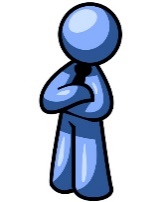 Male
Other
2 more
HOW MUCH
354 clients
White
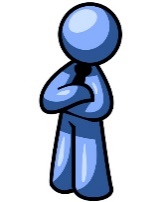 Black
HOW WELL
1,681 successful outcomes
BETTER OFF
26% Recidivism Rate (81/309)
* Indicates no performance measures
03
PROGRAM PERFORMANCE
Program Performance: WELLNESS & DIVERSION
WELLNESS/ SUPPORTIVE Services:
   Sheriff Corrections: Forensics Counselor  
   Sheriff Corrections: Second Nurse
   Sheriff Corrections: BOCES*
   Sheriff Corrections: Vivitrol* 
   Mental Health Association: Wellness Recovery Action Plan*
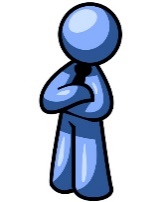 ASSISTED DIVERSION Programs: 
   F&CS : Community Outreach Worker Program
   Mental Health: Mobile Crisis Intervention Services*
154 clients           (2019)
1,155 Intakes           (2018)
HOW MUCH
1,166 Sick calls
2,308 Encounters
397 Specialized referrals*
66% Basic needs met
HOW WELL
54% Accepted feedback
301 PHQ-9 Assessments**
BETTER OFF
96% Successful referrals
*Specialized Referrals: Lab, Radiology, Dental, Physician
**PHQ-9 (Patient Health Questionnaire–9) Evidence Based Assessment
* Indicates no performance measures
04
Performance: REENTRY
OUTLOOK 
  GAPS
  BARRIERS
  UNMET NEEDS
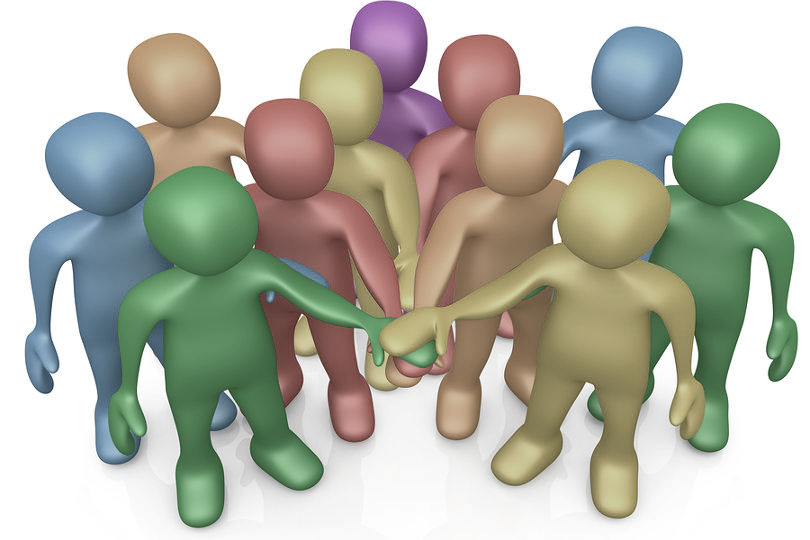 04
HEALTHCARE:
HEALTHCARE: 
Behavioral healthcare for homeless (REACH as stepped up) 
Generally no available psychiatric beds. 
MAT services and regulations are limited.  
Emergency Department can only provide up to (3) doses 
Insufficient number of prescribing physicians
LAW ENFORCEMENT & FIRST RESPONDERS:
LAW ENFORCEMENT & FIRST RESPONDERS: 
No Crisis Intervention Team (CIT)-trained officers in the smaller law enforcement depts.  
The absence of a state standard mandating 
3. Law enforcement officers must contend with long wait times during hospital drop-offs. 
4. The sharing of information between dispatchers and responding law enforcement officers is incomplete.
OUTLOOK 
 GAPS, BARRIERS & 
 UNMET NEEDS
Performance: REENTRY
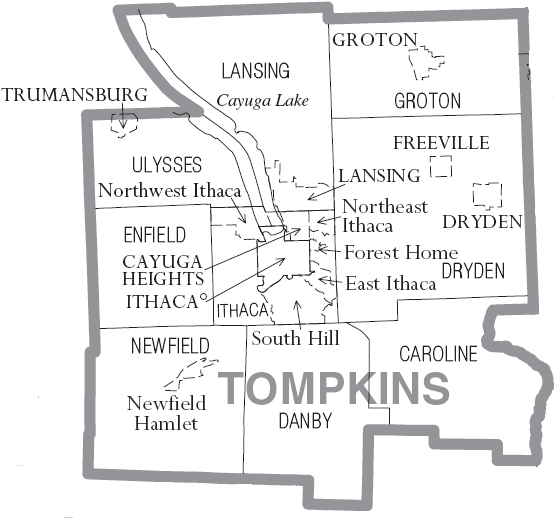 HOUSING
HOUSING:
HOUSING: 
1. Safe and drug-free housing, particularly for persons newly released from incarceration, is in great need. 
2. It was observed by several participants that the DSS interpretation/implementation of “homelessness” varies by county and can result in adverse outcomes for persons who are not recognized as meeting the threshold of homelessness for receipt of public benefits.
SUBSTANCE USE
TRANSPORATION
EMPLOYMENT
PEER SUPPORT:
MENTAL HEALTH
PEER SUPPORT:  
Persons with lived experience are not well integrated into behavioral health services in residential or community settings. 

 COLLECTION & SHARING DATA: 
Create and promote a continuum of care across various systems. Available data is not easily accessible and are not regularly shared with behavioral health and criminal justice stakeholders.
COORDINATION
COLLECTION & SHARING DATA:
CRISIS SERVICES:
CRISIS SERVICES:  
1. Crisis lines are not available 24/7, and are not well coordinated. 
2. The Mobile Crisis Team lacks financial and human resources.
DIVERSION
05
2020 & BEYOND 
  FUNDING 
  UNINTENDED CONSEQUENCES
2020 & BEYOND
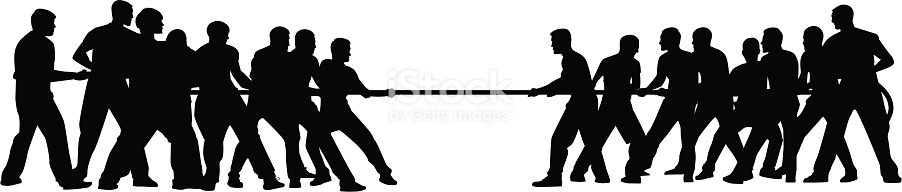 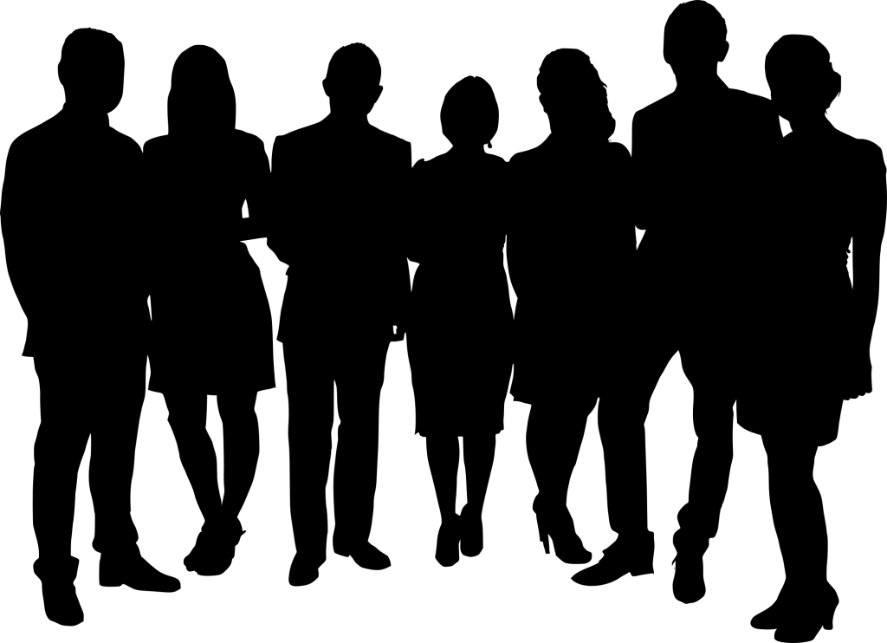 [Speaker Notes: Tough decisions must be made in 2020, but what are the consequences?]
05
Tompkins County (ATI) Alternatives to Incarceration funding
2020 & BEYOND
FUNDING
Law Enforcement Assisted Diversion ( LEAD)                                   $25,000  One-time
[Speaker Notes: $354,920 funding ($60,000) grants 2019/ for the most part County Dept. (are now Targeted) while CBO’s continue to be One-Time]
05
Probation: Greatest Risk Supervision
UNINTENDED CONSEQUENCES
F&CS : Community Outreach Worker Program
2020 & BEYOND
Probation: Day Reporting
DIVERSION
OAR: Case Manager Endeavor House
COORDINATION
OAR: Housing Services
URO: Ban the Box Job Fair
TRANSPORTATION
OAR: Bail Fund
HOUSING
MH: Reentry Program
OAR: College Initiative Upstate
Probation: Electronic Monitoring
OAR: Parole Transition
Mobile Crisis Intervention Services
SUBSTANCE USE
EMPLOYMENT
Court: Felony Drug Treatment Court (FDTC)
Court: Ithacan Community Treatment Court (ICTC)
MENTAL HEALTH
OAR: Endeavor House
Probation: Service Work Alternative Program (SWAP)
Court: Ithaca Wellness and Recovery Court (IWRC)
[Speaker Notes: What are the costs and consequences of cutting programs? How can we regain “TRUST” of vulnerable populations if programs are cut?]
01
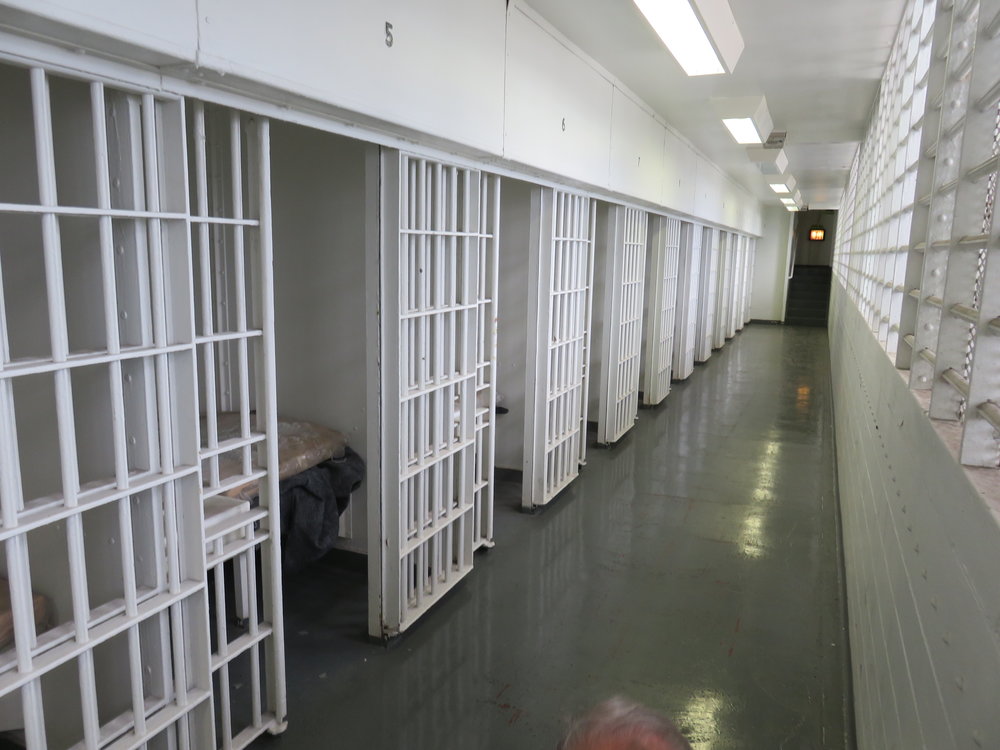 HIGHLIGHTS 
         CRIME INDEX	 
         ARREST RATES 
         JAIL CENSUS	 
         JAIL RACE 
         RECIDIVISM
03
PROGRAM PERFORMANCE  
         ALTERNATIVES to INCARCERATION
         REENTRY 
         WELLNESS 
         DIVERSION
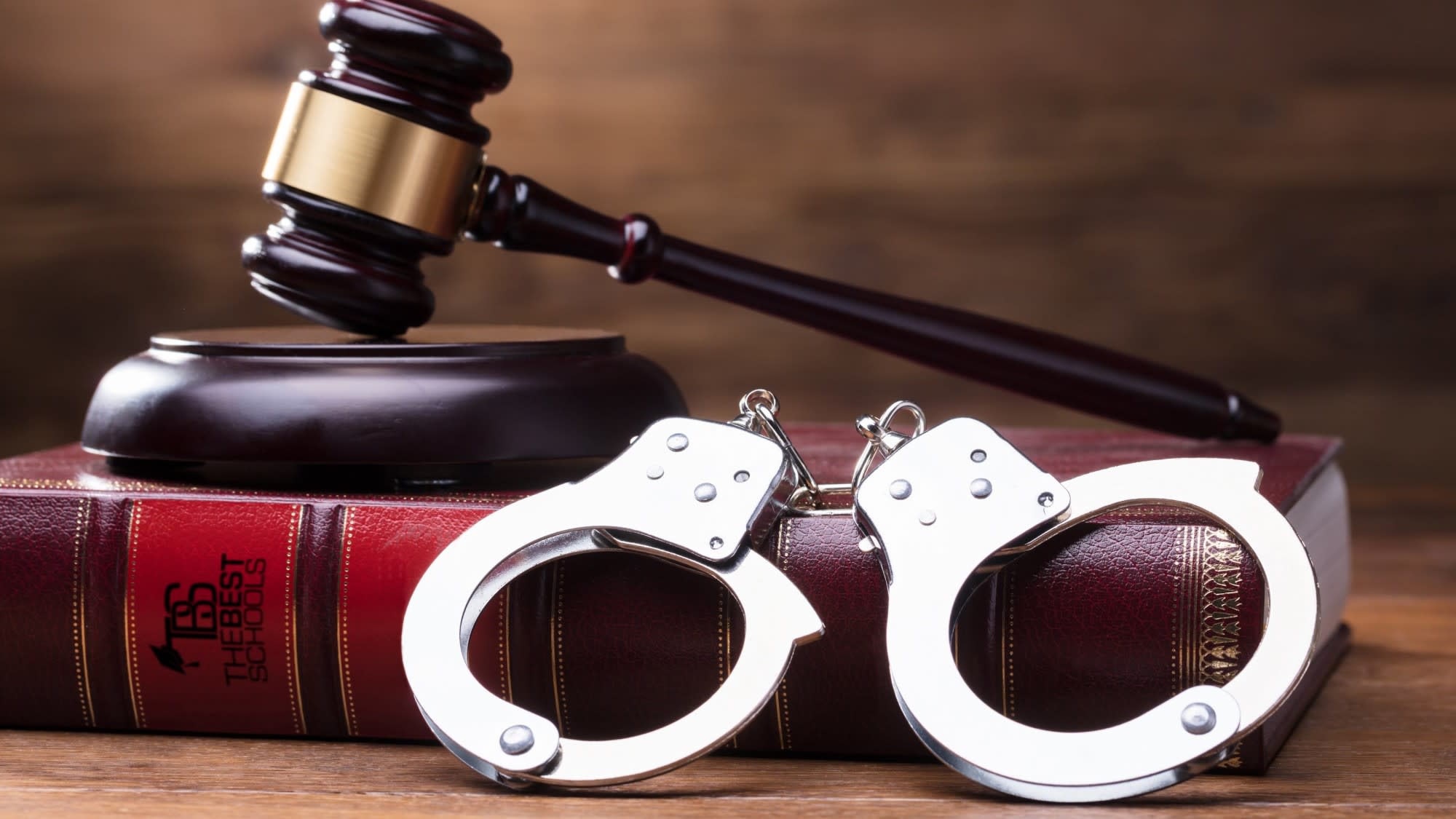 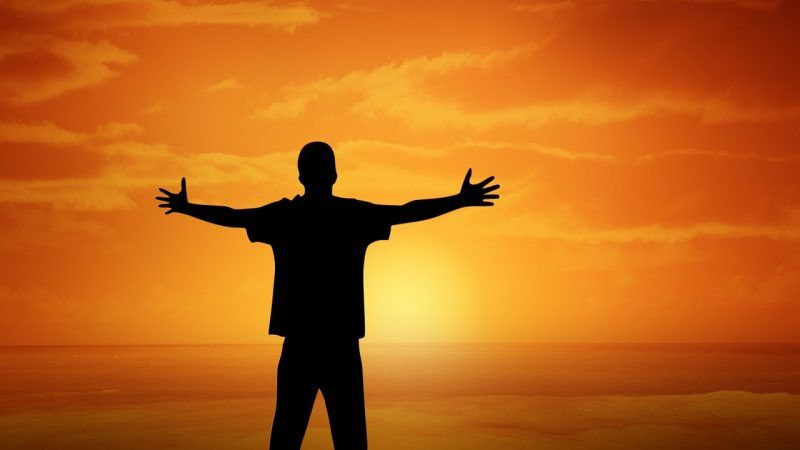 02
STRATEGY  
         DMR 
         DMR: JUVENILE JUSTICE
         DMR: CRIMINAL JUSTICE SYSTEM
         SEQUENTIAL INTERCEPT MAPPING
         SIM’s: PRIORITIES      TARGETED APPROACH
04
OUTLOOK 
         GAPS, BARRIERS, & UNMET NEEDS
05
2020 & BEYOND 
          FUNDING 
          UNINTENDED CONSEQUENCES